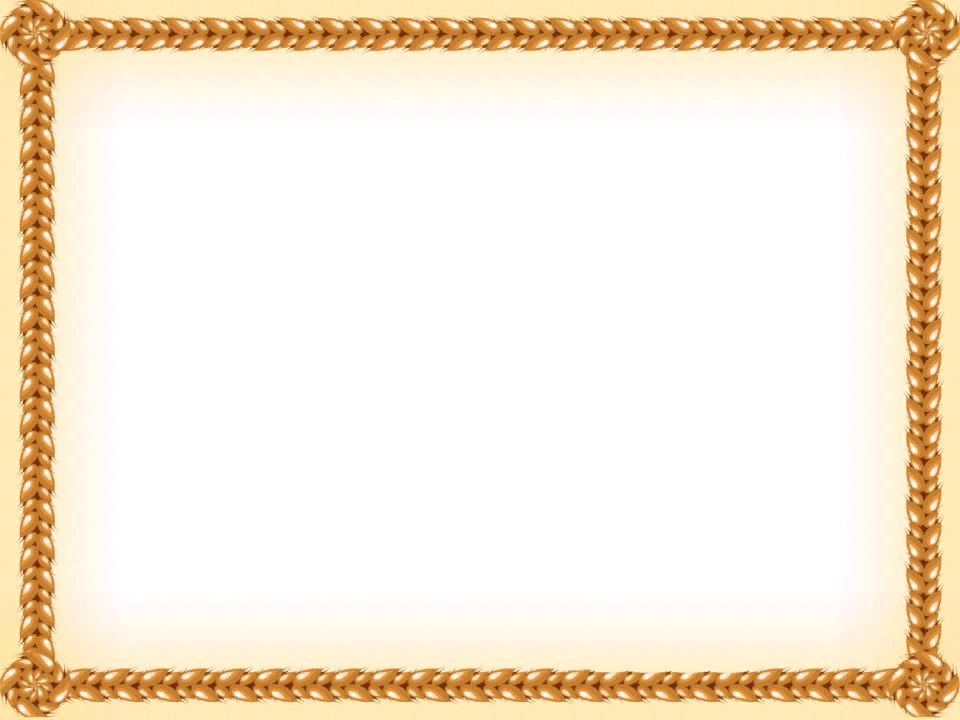 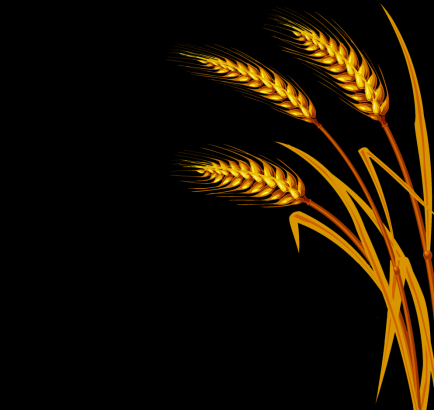 Экскурсия в игровую студию «Лукоморье»
Игровое занятие «Откуда хлеб пришел»
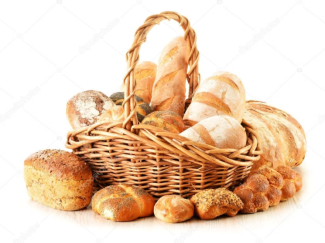 Подготовила воспитатель: Ивашина Анастасия Витальевна
2020 год
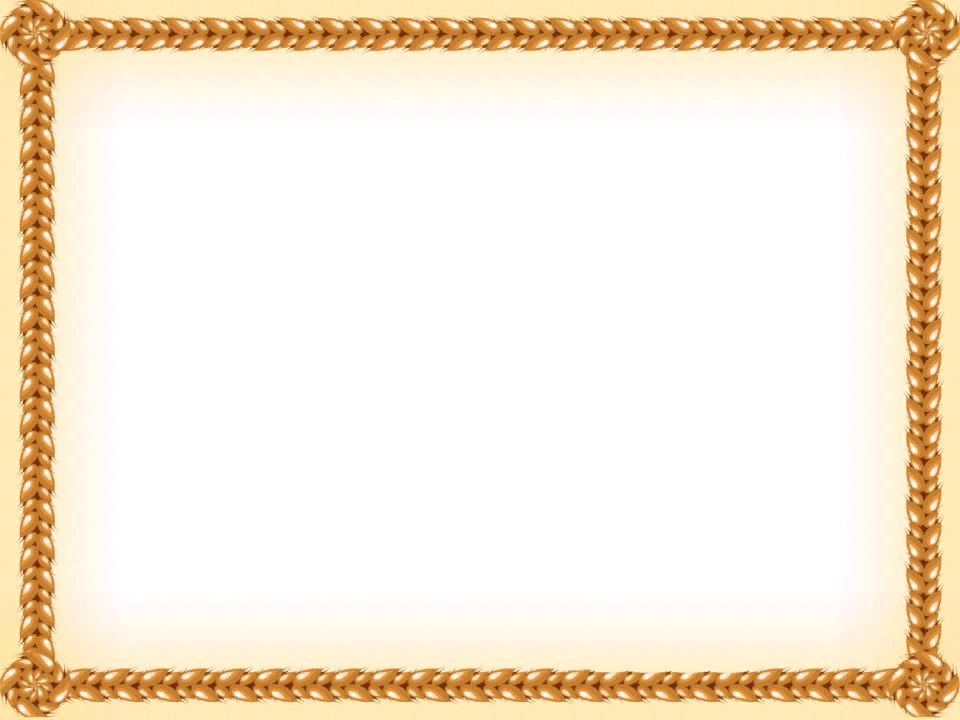 Из чего печётся хлеб,
Что едим мы на обед?
Хлеб печётся из муки,
Что дают нам колоски.
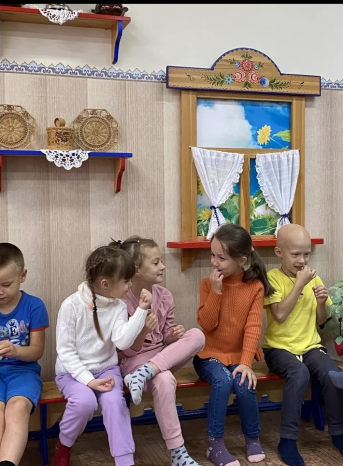 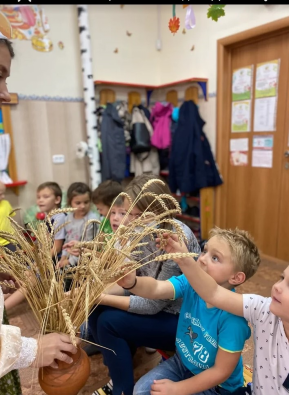 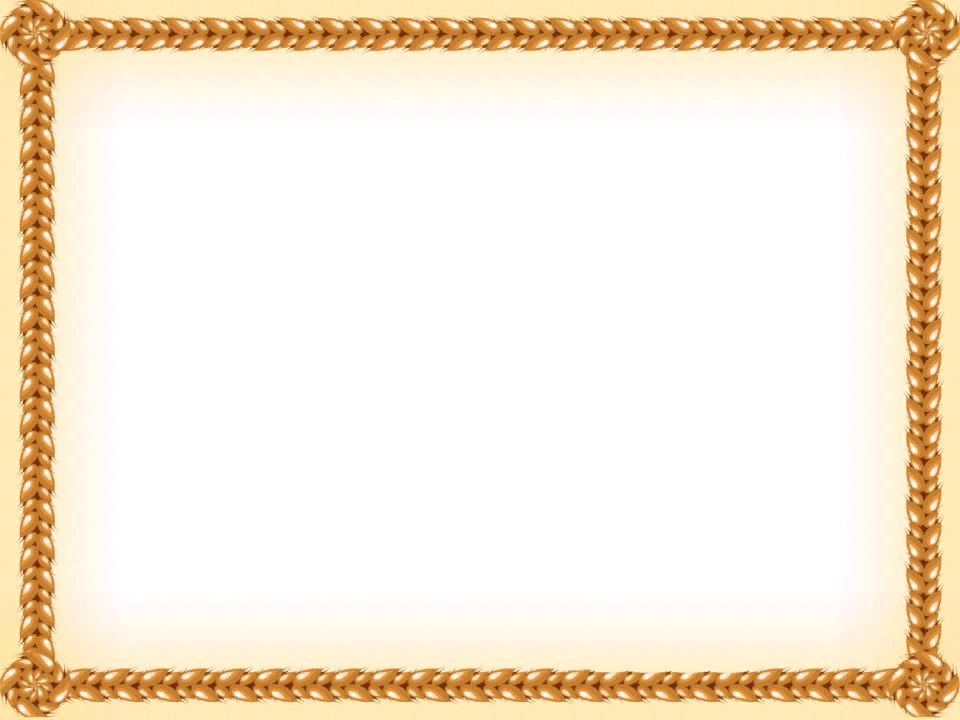 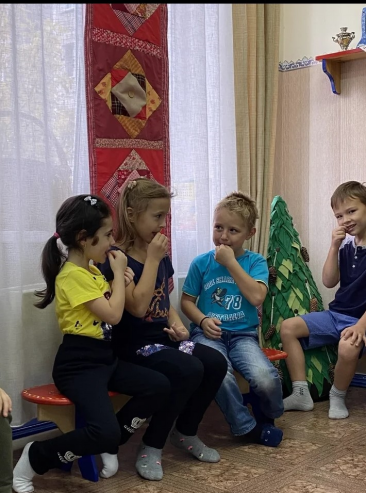 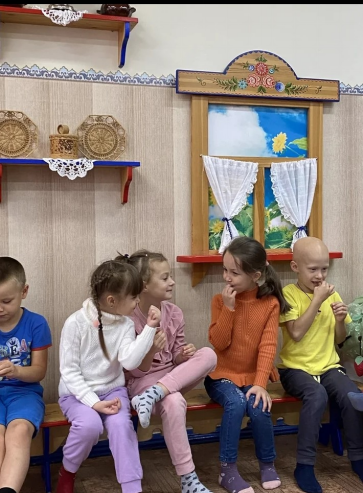 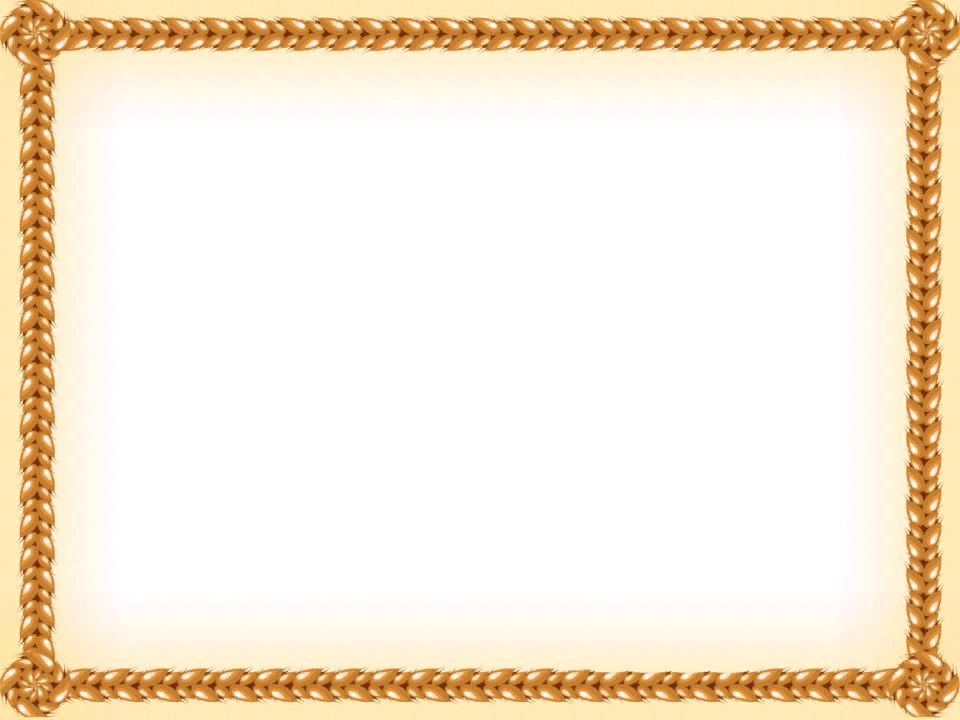 В каждом зёрнышке пшеницы

Летом и зимой

Сила солнышка хранится

И земли родной.
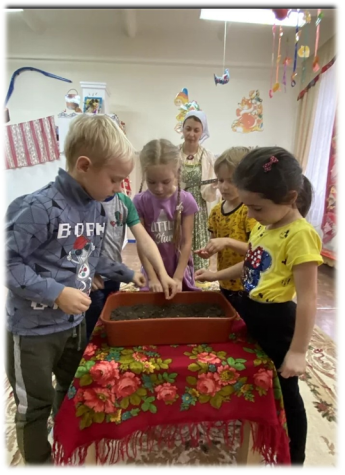 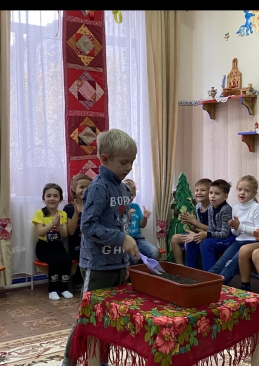 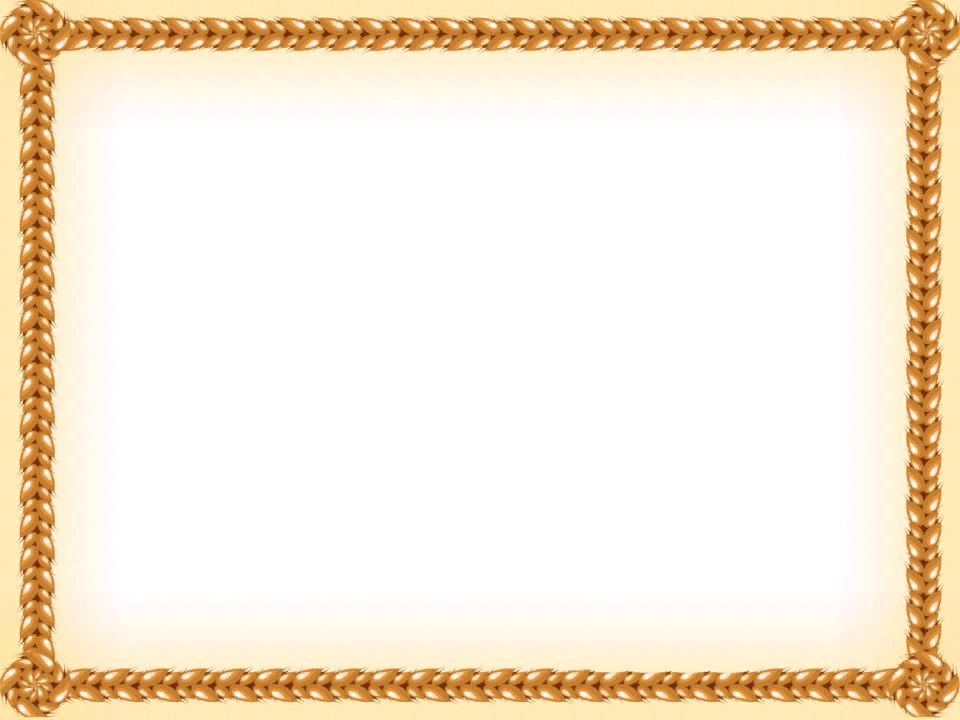 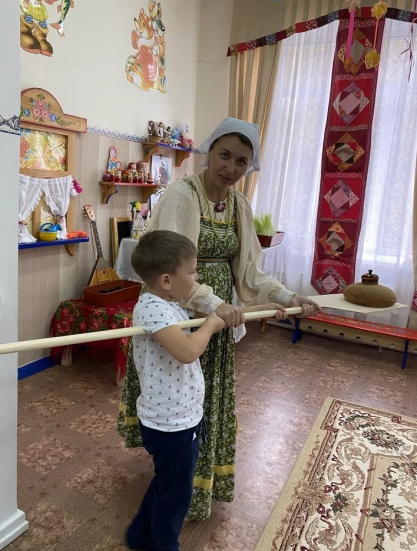 Самый вкусный, несравненный,
Всем знакомый с детских лет -
Это наш обыкновенный
И любимый русский хлеб:
Каравай пахучий, знатный.
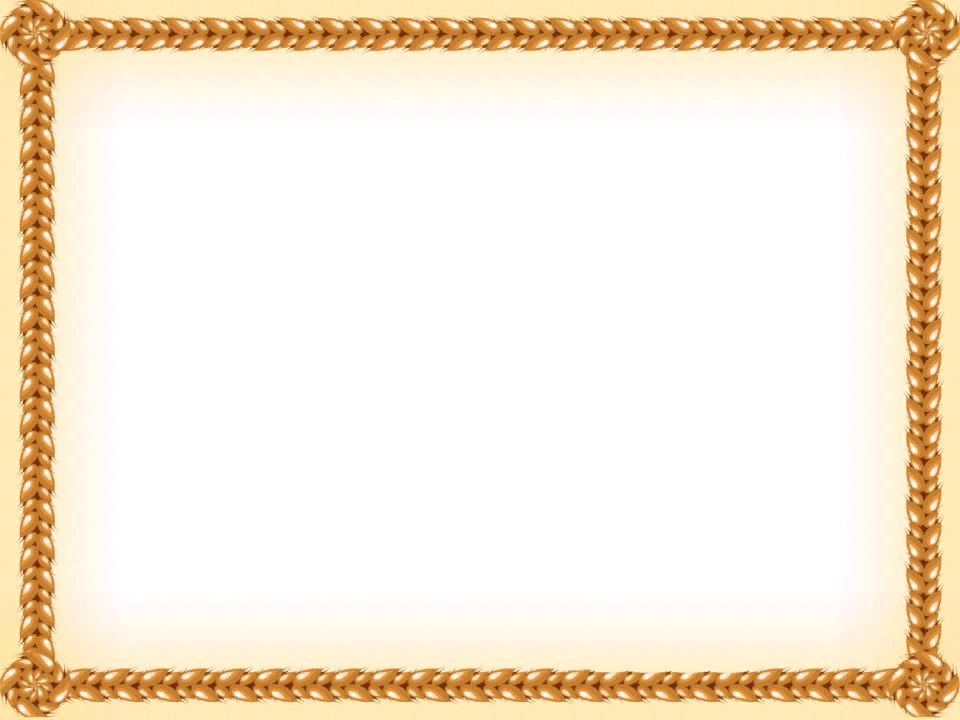 Вот он Хлебушек душистый,

Вот он теплый, золотистый.
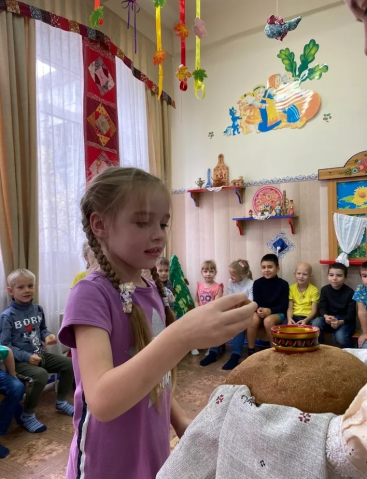 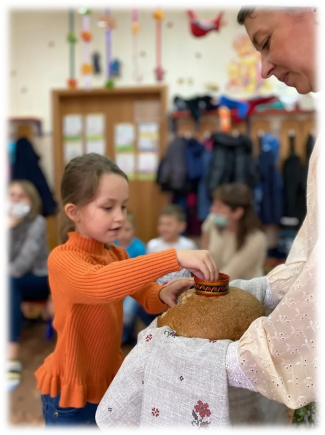 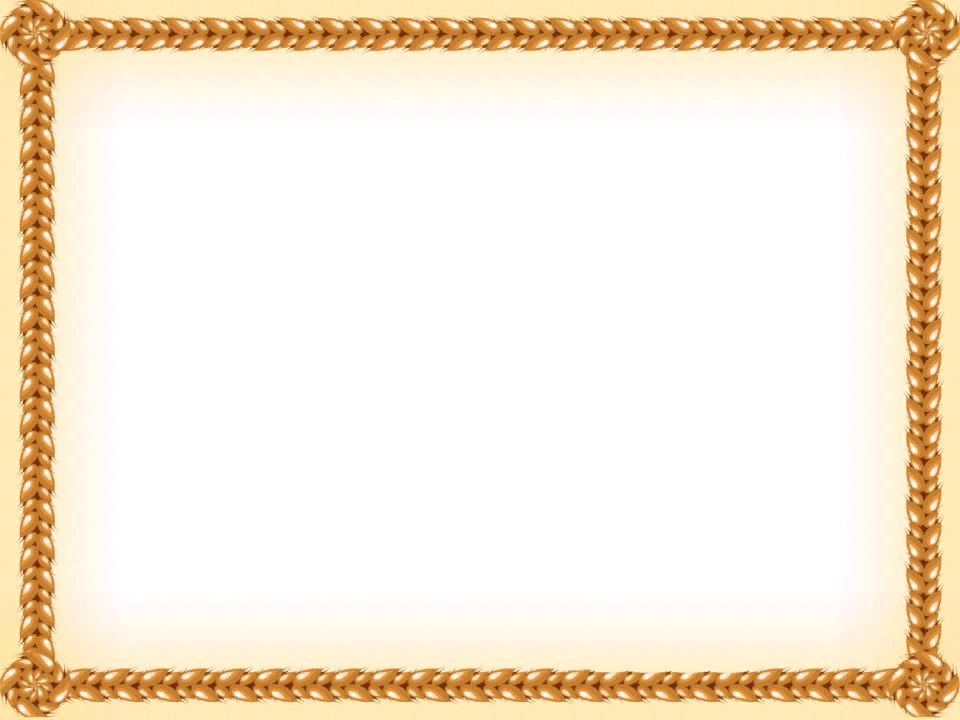 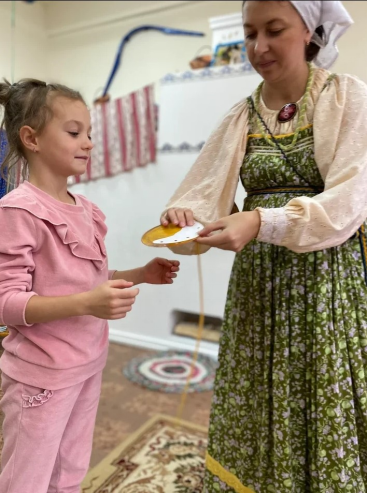 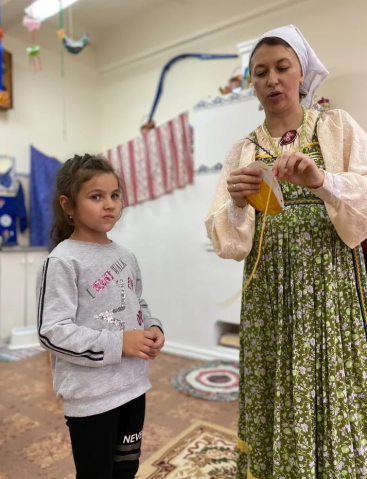 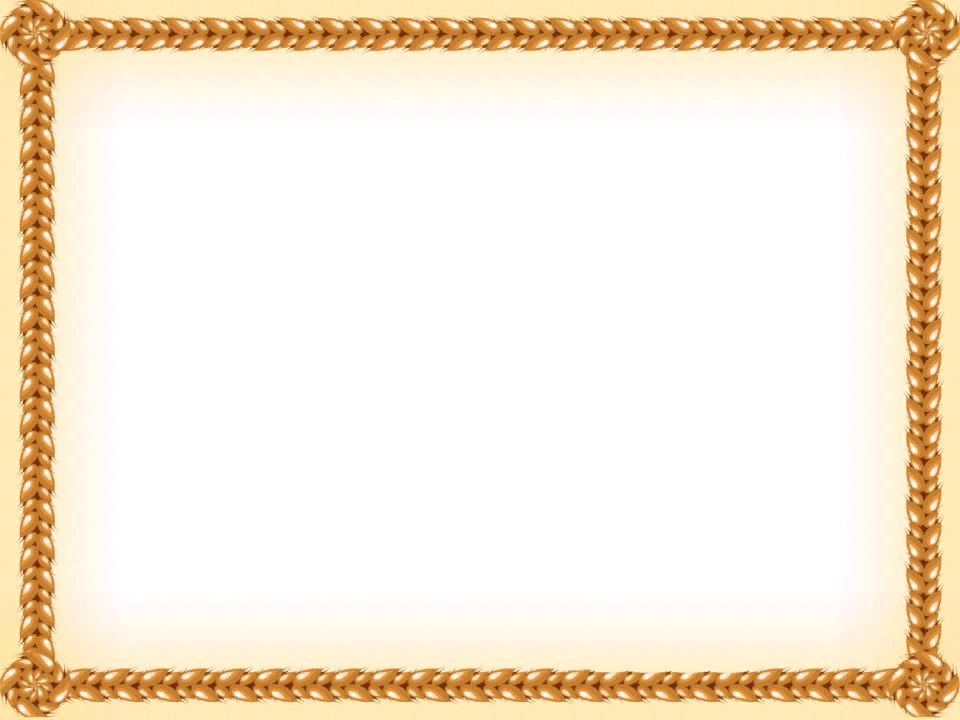 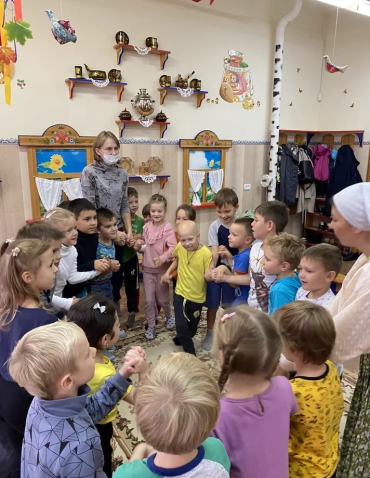 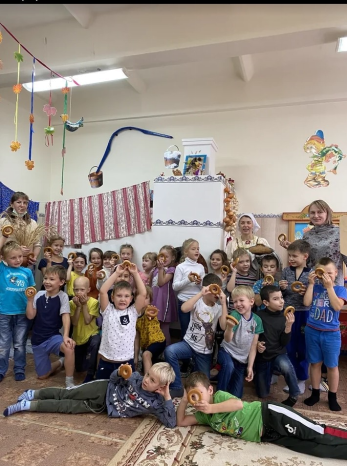 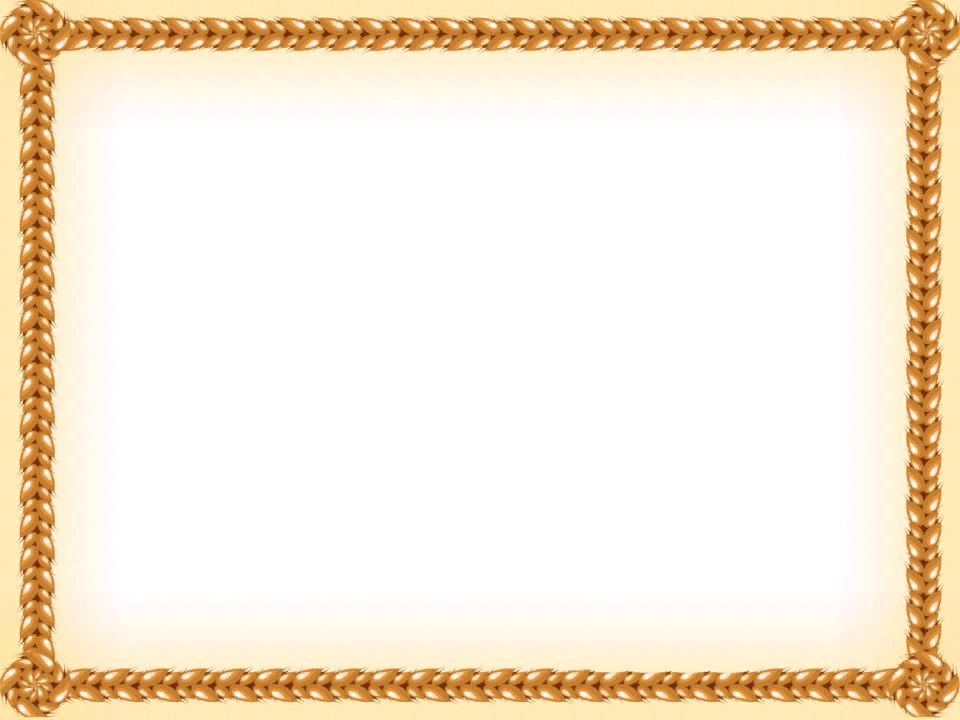 Спасибо за внимание!